Pertemuan 2
Optimisasi Ekonomi
TIM PENGAMPU EKONOMI MANAJERIAL
Universitas Dian Nuswantoro
Pokok Bahasan
Hubungan ekonomi antar variabel independen dan dependen dalam bentuk persamaan dan grafik
Penghitungan penerimaan, produk, biaya dan laba
Kalkulus diferensial untuk menemukan pemecahan optimal bagi masalah optimasasi terkendala dan tanpa kendala
Peralatan manajemen baru yang mengubah secara cepat cara pengelolaan perusahaan
2
Ekonomi Manajerial sebagai penerapan teori ekonomi dan ilmu pengambilan keputusan untuk mempelajari bagaimana suatu perusahaan dapat mencapai tujuan dengan cara yang efisien
Tujuan Perusahaan: 
Maksimisasi laba atau nilai perusahaan atau meminimumkan biaya dengan kendala tertentu
Memberikan altenatif pemecahan (solusi) terbaik bagi masalah yang dihadapi.
Max profit dengan kendala laba rugi
Max manfaat dengan minim fasilitas
OPTIMISASI EKONOMI
Metode untuk memaksimumkan atau meminimumkan fungsi tujuan perusahaan
Min kerugiaan dengan tingginya biaya 
Min kegagalan produksi dengan minimnya sarana
3
Optimisasi Ekonomi
Kemungkinan penyelesaian terbaik dari masalah
Optimisasi dalam hal ini maksudnya kita harus mampu menentukan langkah bagaimana penyelesaian terbaik dari setiap masalah.
Terminologi optimalisasi ekonomi adalah maksimalisasi output dan minimalisasi input
Pilihan yang optimal merupakan solusi yang efisien (berhasil guna) dan efektif (berdaya guna) merupakan hasil akhir dari pengambilan keputusan.
Efektif, ketika tingkat output produksi mencapai tingkat yang maksimal berdasarkan pada tingkat penggunaan input yang telah ditetapkan 
Efisien, ketika tingkat output produksi mencapai tingkat yang maksimal telah mencapai tingkat yang maksimal dan dengan penggunaan input yang minimal
4
Persamaan fungsi 
merupakan persamaan matematis yang menyatakan hubungan antara dua hal
Metode tabel 
merupakan salah satu metode yang yang menyatakan hubungan antara dua hal dengan menggunakan tabel
Teknik dalam optimasi ekonomi
Metode grafik 
merupakan salah satu metode yang yang menyatakan hubungan antara dua hal dengan menggunakan grafik
5
Metode Menggambarkan Hubungan Ekonomi
Hubungan antara penerimaan total (TR) dan permintaan (Q) barang dan jasa
TR = 200 Q
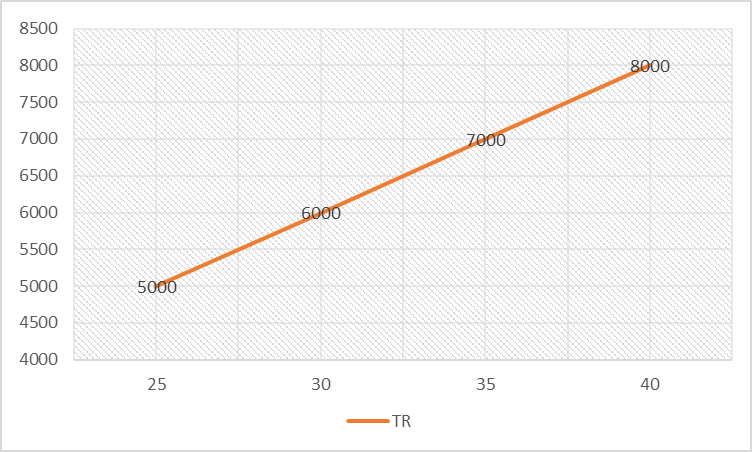 TR = 200 Q
6
Optimisasi ekonomi tanpa kendala
Manajer perusahaan diasumsikan tidak akan menghadapi berbagai kendala di dalam keputusan optimisasi
Hubungan nilai total, rata-rata dan marjinal
Salah satu analisis yang dapat digunakan untuk perusahaan untuk dapat memaksimalkan perusahaan adalah analisis hubungan biaya total, biaya rata-rata dan biaya marjinal
Total Cost (TC)
Seluruh biaya produksi yang dikeluarkan oleh produsen dalam menghasilkan output
TC = TFC + TVC
Average Cost (AC)
Biaya rata-rata yang diperlukan untuk memproduksi per unit output-nya
8
Hubungan nilai total, rata-rata dan marjinal
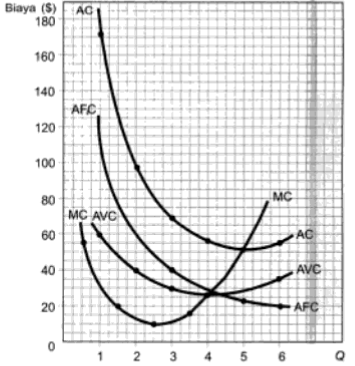 9
Analisis optimisasi dapat mudah dijelaskan dengan mempelajari proses perusahaan dalam menentukan tingkat output yang memaksimumkan laba total
Optimisasi Minimum
Optimisasi untuk hal-hal yang tidak baik, atau negatif
Optimisasi Maksimum
Optimisasi untuk hal-hal yang baik atau positif
Contoh:
Minimum kerugian dengan kendala tingginya biaya
Minimum kegagalan produksi dengan minimnya sarana
Minimum kecelakaan lalu lintas dengan kendalan disiplin yang masih rendah
Contoh:
Maksimum Profit, dengan kendala
Maksimum manfaat, dengan kendala minimnya fasilitas
Fungsi dan Diferensiasi
Diferensiasi
Fungsi
Untuk menurunkan suatu fungsi, terdapat beberapa kaidah-kaidah untuk menurunkan suatu fungsi, atau dikenal sebagai Aturan Diferensiasi (Rules of Differentiation)
Fungsi merupakan bentuk hubungan matematis yang menyatakan hubungan suatu variabel dengan variabel lain
Komponen-komponen yang membentuk suatu fungsi adalah: 
     a) Koefisien, 
     b) Konstanta, dan 
     c) Variabel
11
Fungsi
Notasi untuk menyatakan suatu fungsi adalah: Y = f(x)
Variabel merupakan komponen penting yang membentuk suatu fungsi. Terdapat dua jenis variabel, yaitu:
Variabel bebas (independent variable)
Variabel bebas (independent variable)
merupakan variabel yang dipengaruhi oleh variabel lain
Variabel terikat (dependent variable)
12
Turunan Fungsi
Untuk menurunkan suatu fungsi, terdapat beberapa kaidah-kaidah untuk menurunkan suatu fungsi, atau dikenal sebagai Aturan Diferensiasi (Rules of Differentiation)
Turunan dari fungsi y = C (konstanta)
Turunan dari fungsi pangkat
Turunan dari penjumlahan atau pengurangan 
Turunan dari perkalian 
Turunan dari pembagian
Turunan dari fungsi berantai
13
Menentukan maksimasi dan minimasi dengan kalkulus
Perusahaan berkepentingan terhadap perhitungan maksimasi dan minimasi dikarenakan perusahaan ingin mengetahui jumlah pendapatan maksimal yang dapat diperoleh perusahaan dan seberapa besar biaya minimal yang harus dikeluarkan untuk memproduksi produk perusahaan
Untuk memaksimalkan labanya, perusahaan berusaha untuk memaksimalkan pendapatanya dan berusaha untuk meminimalkan biaya produksinya
= TR – TC
14
Pembuktian Laba Maksimum
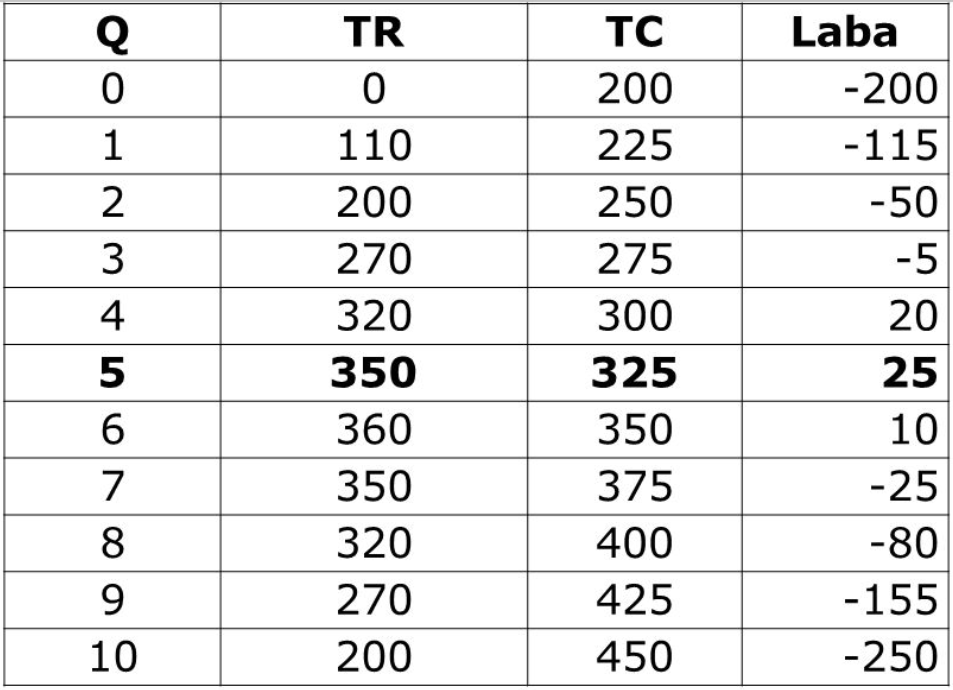 Dengan output yang dihasilkan sebanyak 5 unit, maka profit maksimum yang didapatkan sebesar 25 unit
15
Menentukan maksimasi dan minimasi dengan kalkulus
16
Menentukan maksimasi dan minimasi dengan kalkulus (2)
Untuk memaksimumkan fungsi laba, kita harus membuat setiap turunan parsial (baik X dan Y) sama dengan nol
Selanjutnya, kalikan persamaan pertama dengan -10 dengan tujuan nilai Y menjadi nol, sehingga perhitungan akan sebagai berikut:
17
Menentukan maksimasi dan minimasi dengan kalkulus (3)
Berdasarkan perhitungan sebelumnya, maka dapat diketahui bahwa perusahaan akan memperoleh laba yang optimal ketika menjual produk X sebanyak 11 unit dan menjual produk Y sebesar 12 unit, sehingga laba optimal yang diperoleh sebesar:
18
Optimisasi ekonomi dengan kendala
Optimisasi ekonomi dengan kendala perlu kita perhatikan dikarenakan pada umumnya manajer perusahaan akan menghadapi berbagai kendala di dalam keputusan optimisasi
Beberapa kendala yang dihadapi oleh manajer perusahaan di dalam keputusan optimisasi, antara lain: a) terbatasnya kapasitas produksi, b) terbatasnya bahan mentah, c) terbatasnya sumber daya manusia, d) kendala hukum
Optimisasi terkendala dengan substitusi
Metode ini mengubah permasalahan optimisasi terkendala menjadi permalsalahan optimisasi tanpa kendala, dengan cara memecah persamaan kendala untuk satu variabel keputusan dan kemudian mensubstitusikan nilai ini ke dalam persamaan optimisasi terkendala.
Fungsi kendala
Fungsi keuntungan optimal dengan kendala
X + Y = 20
X = 20 - Y
20
Optimisasi terkendala dengan substitusi (2)
Untuk memaksiumkan optimisasi tanpa kendala di atas, kitas harus menurunkan persamaan tersebut, yaitu:
Selanjutnya, mensubsitusikan nilai Y = 10 unit kedalam persamaan kendala, maka perhitungan adalah sebagai berikut:
X + Y = 20
X + (10) = 20
X = 10 unit
21
Optimisasi terkendala dengan substitusi (3)
Berdasarkan pada perhitungan diatas, maka dapat diketahui bahwa perusahaan akan memperoleh keuntungan yang optimal ketika perusahaan menjual produk x sebesar 10 unit dan produk Y sebesar 10 unit. Maka laba optimal yang akan diperoleh adalah sebagai berikut:
22
Optimisasi terkendala dengan metode pengali Lagrange
Fungsi kendala
Fungsi Lagrange
X + Y = 20
23
Optimisasi terkendala dengan substitusi (2)
X = 10 unit
24
Optimisasi terkendala dengan substitusi (3)
Berdasarkan pada perhitungan diatas, diketahui bahwa perusahaan menjual produk x sebesar 10 unit dan produk Y sebesar 10 unit. Maka selanjutnya adalah mencari nilai kendalanya
25
Optimisasi terkendala dengan substitusi (4)
Berdasarkan pada perhitungan diatas, maka dapat diketahui bahwa perusahaan akan memperoleh keuntungan yang optimal ketika perusahaan menjual produk x sebesar 10 unit dan produk Y sebesar 10 unit. Maka laba optimal yang akan diperoleh adalah sebagai berikut:
26
Tugas #1
Selesaikan dengan metode substitusi,    
Tentukan besaran X dan Y? serta laba optimumnya?